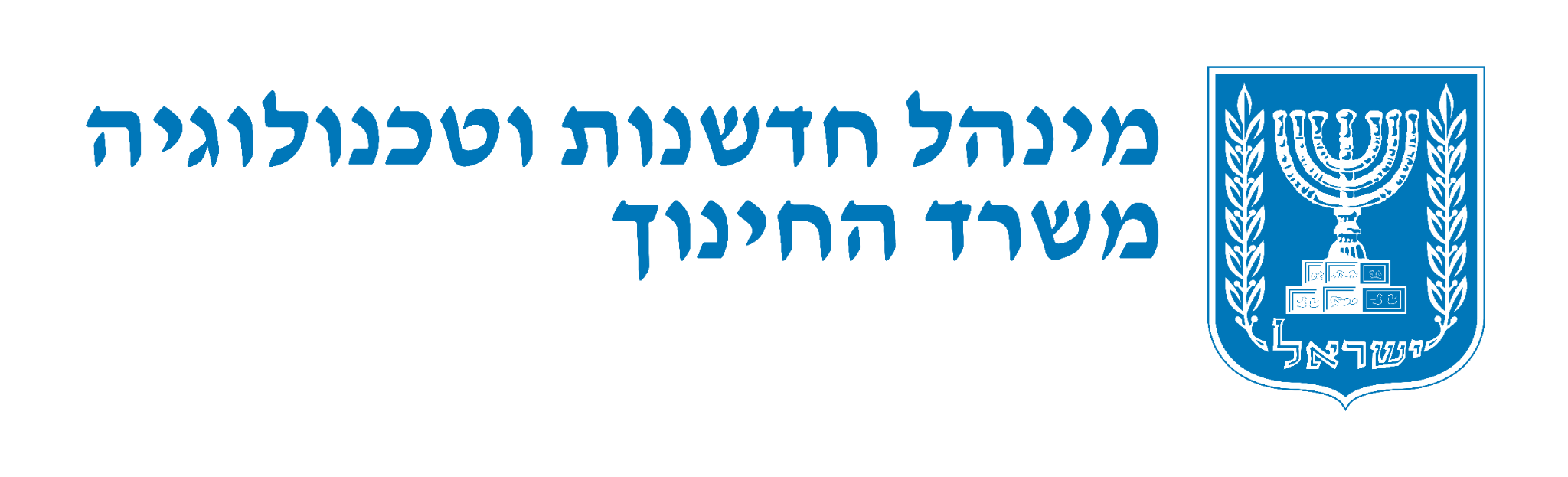 מגמת מערכות בריאות
לקראת שנה"ל תשפ"ו

סמסטר ראשון בתיכון. 
לומדים לתואר ראשון בתיכון, וצוברים נקודות זכות באקדמיה.
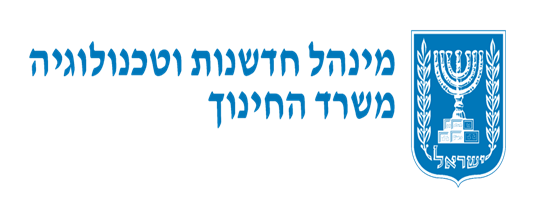 מטרות התוכנית
קידום למידה עדכנית וחדשנית, תוך שילוב מיומנויות כמו חשיבה ביקורתית ואוריינות מדעית.
יצירת הזדמנות שווה לנגישות להשכלה גבוהה.
טיפוח שוויון הזדמנויות וצמצום פערים.
עידוד מצוינות, סקרנות ולמידה עצמאית בקרב התלמידים.
מיצוב בית הספר כמוסד חינוכי מוביל וחדשני.
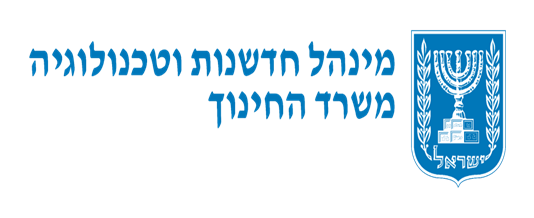 מה מקבל התלמיד במרכז האקדמי הרב תחומי בירושלים?
שער לעולם האקדמיה -  תחושת מסוגלות לאקדמיה, התנסות במפגש עם מרצה, בחינה אקדמאית ולמידה עצמאית.
 
  


.
.
תכנים עדכניים לעולם הרפואה והבריאות.
השתתפות במפגש פרונטלי לתלמידים, להדגמת דיסקציות (רשות)*
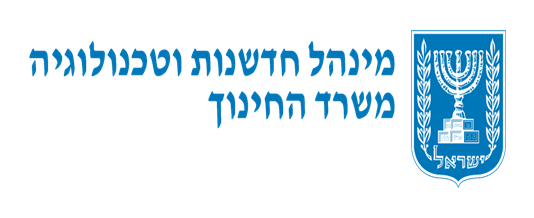 המשך - מה מקבל התלמיד?
המרה של חלק  מבחינת הבגרות הרגילה - תיבנה בחינת בגרות במדעי הבריאות בהיקף חומר מופחת.
תוספת 10 נק' לציון  בחינת הבגרות.
צבירת 3 נקודות זכות  לאקדמיה.
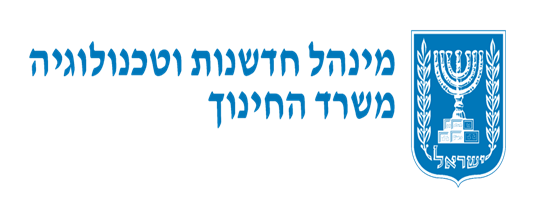 מה מקבל המורה/ביה”ס?
פיתוח מקצועי למורה - השתלמות מוכרת לגמולים, הרחבת ארגז הכלים הפדגוגי.
ליווי ותמיכה למורים - יומיים השתלמות פרונטלית בחודש יוני , 
     ועוד חלק נוסף מקוון בתחילת השנה, ליווי והדרכה ע”י מדריכה, 
שיתוף בתכנים בקבוצת המורים.
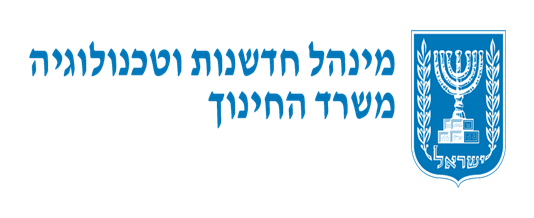 המשך - מה מקבל המורה/ביה”ס?
העלאת יוקרת המקצוע ויוקרת בית הספר - שילוב של למידה דיגיטלית  בליווי המורה המקצועי  הופך אותו כמגשר בין בית הספר לאקדמיה.
מימון מלא לתוכנית מטעם משרד החינוך *למעט הסעות לסיור (רשות) ולבחינה האקדמית.
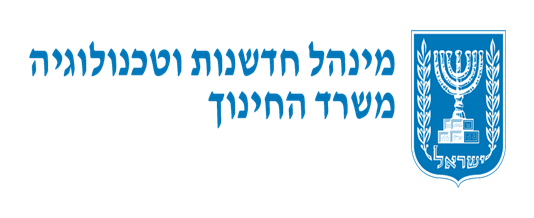 חישוב הציון במקצוע מדעי הבריאות
40%
ציון בחינת הבגרות
(היקף חומר מופחת)
70%
ציון בחינת בגרות חיצונית (הקף חומר מלא)
30%
ציון הקורס האקדמי
+ 10 נק'
30%
ציון בית ספרי (הערכה חלופית)
30%
ציון בית ספרי (הערכה חלופית)
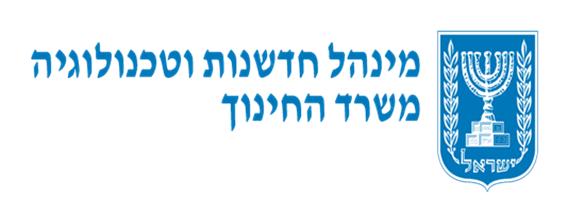 תוכן הקורס
“אנטומיה פיזיולוגיה וקליניקה  של מערכות גוף אדם
מבוא בנוירולוגיה

אנטומיה פיזיולוגיה קליניקה - באנדוקרינולוגיה


אנטומיה פיזיולוגיה קליניקה -  בנפרולוגיה
אופן ההערכה בקורס30%   מטלות הגשה 70% בחינה מסכמת
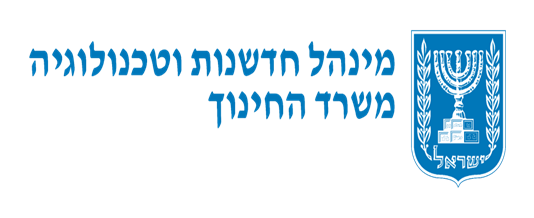 לוח זמנים
15.05.25
בקשת המורים
מהמנהלים
להירשם לתכנית
08.06.2025 
מועד אחרון 
לרישום לתכנית
וקבלת אישור מהמפמ”ר
19.05.25
25.05.25
מפגשי מנהלים
27.05.25
17:00- 18:30
מפגש חשיפה למורים עם דר’ אשל מוביל התוכנית
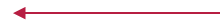 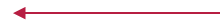 יוני 2025 
יומיים הכשרה
למורים
26.10.25
פתיחת הקורס האקדמי
הוראת הקורס בכיתה
ספטמבר 2025 סיום ההכשרה למורים
30.01.26       סיום הקורסו 
היבחנות במרכז האקדמי
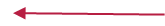 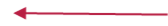 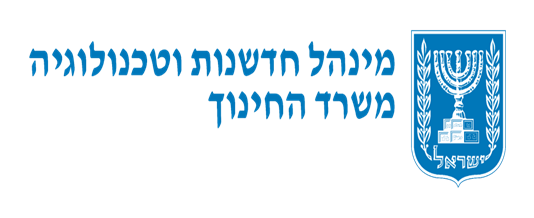 קישורים חשובים
אתר התוכנית
טופס בקשת הצטרפות לתוכנית
https://pop.education.gov.il/academy-points/plan/
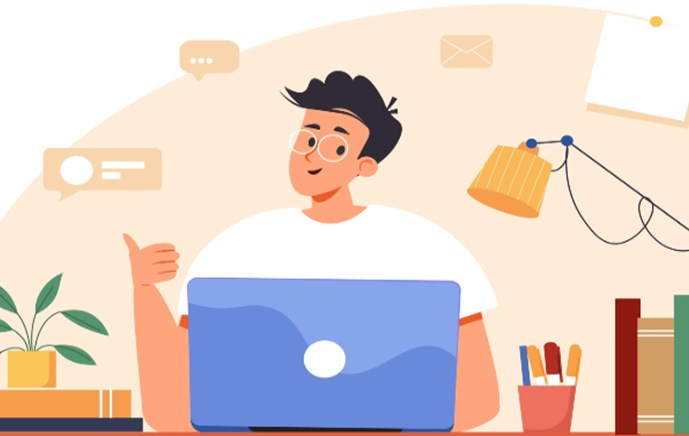 https://apps.education.gov.il/dbsnet/apps/forms/d57fc9ac-5e8f-45f1-87f5-cdfd058b7410